1
第1课时
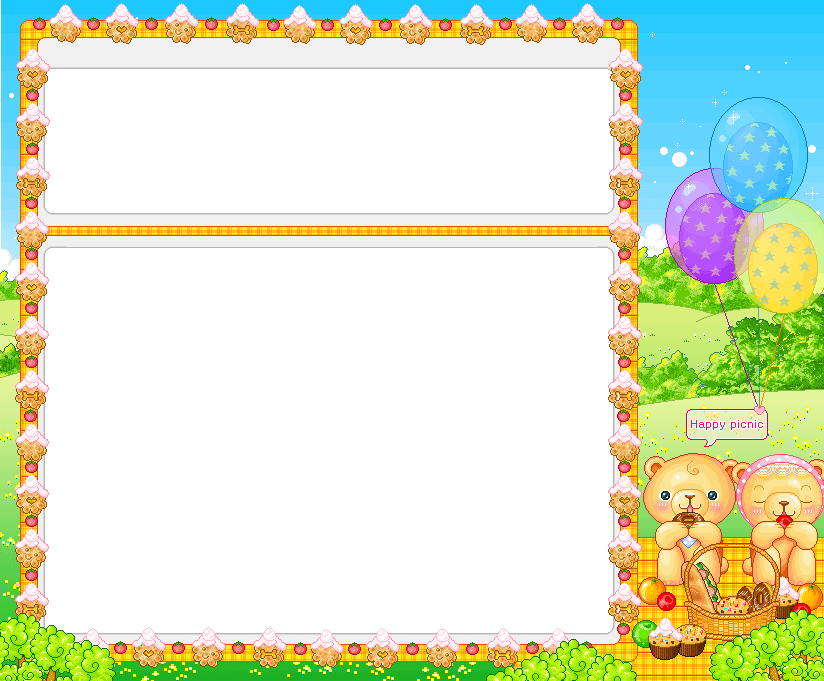 2
hamburger
hot dog
apple
milk
Coke
juice
pear
banana
看谁说得快
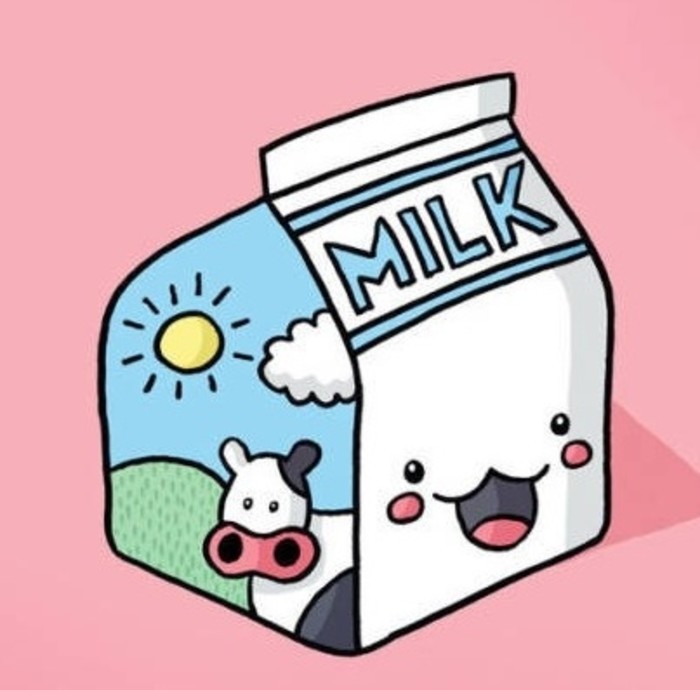 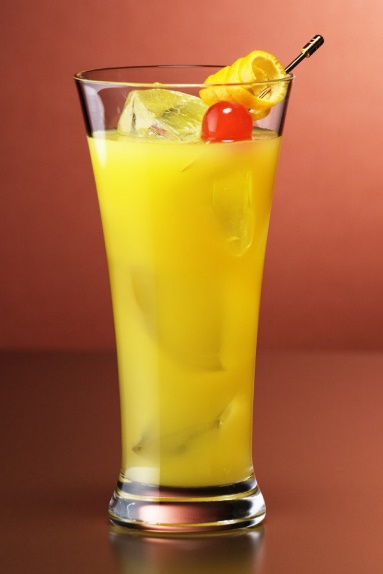 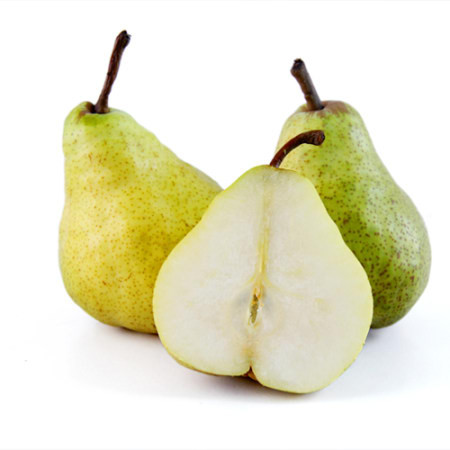 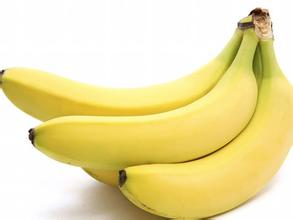 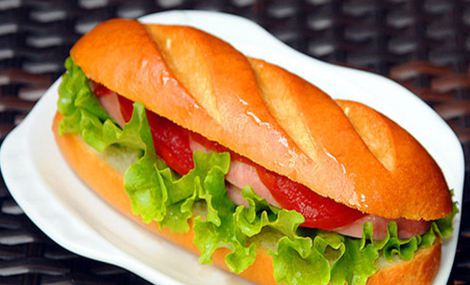 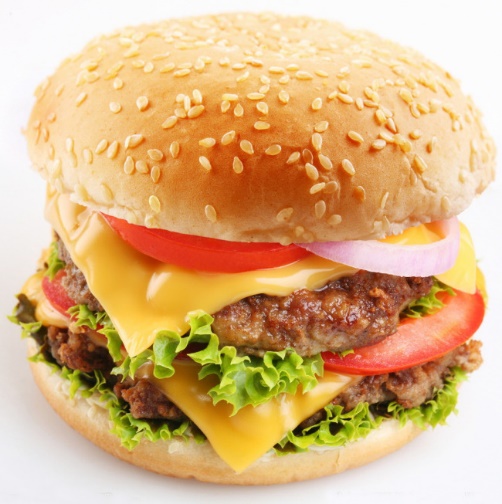 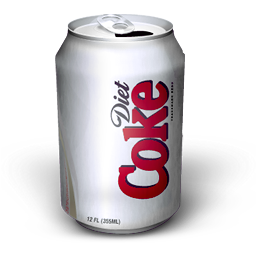 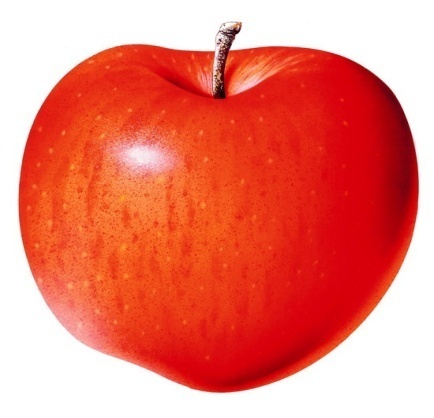 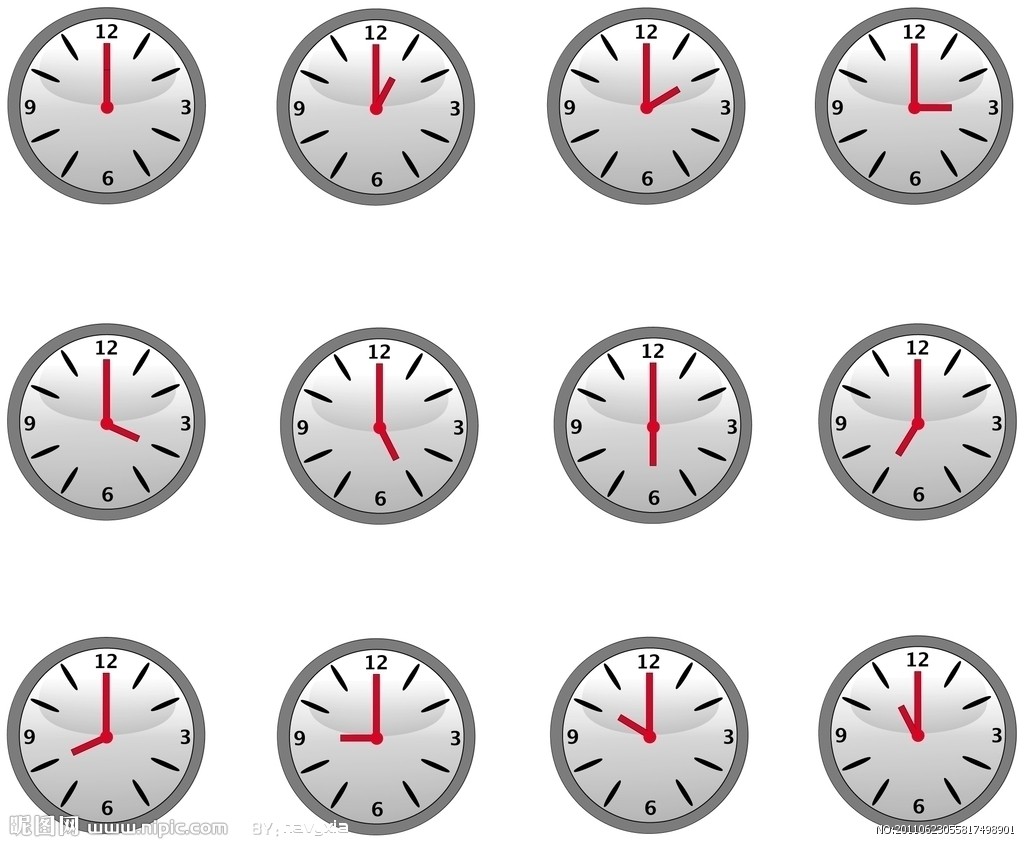 It’s six o’clock. What’s for dinner?
3
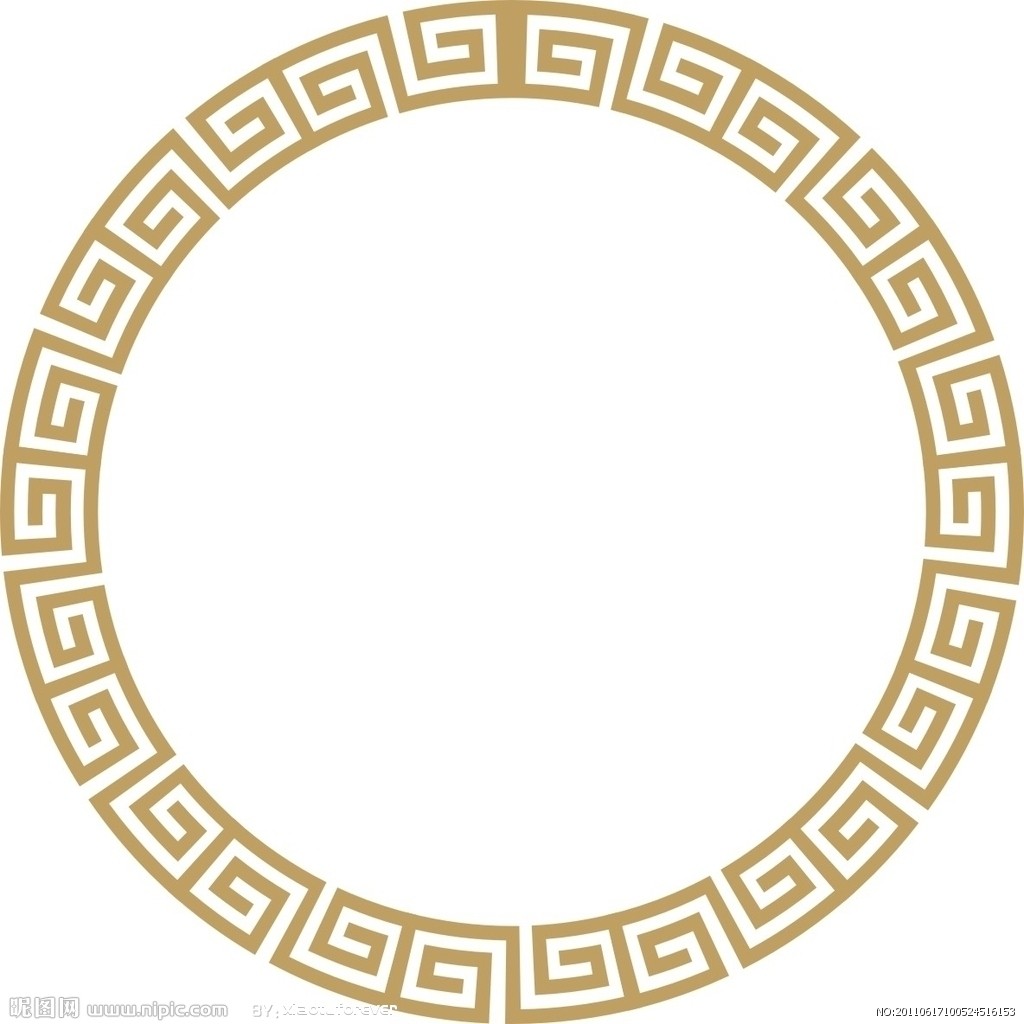 beef
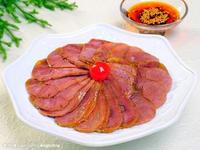 chicken
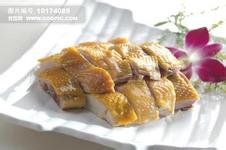 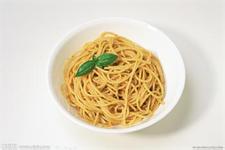 noodles
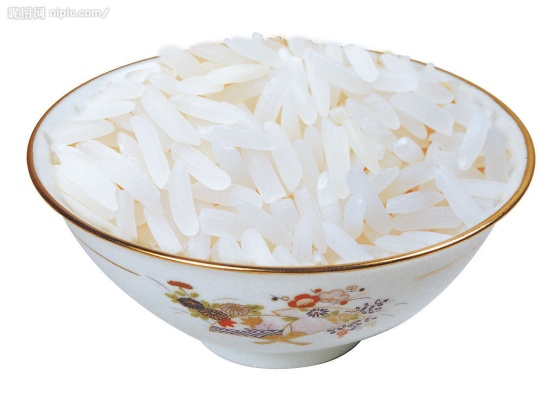 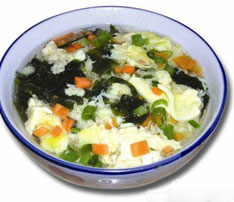 soup
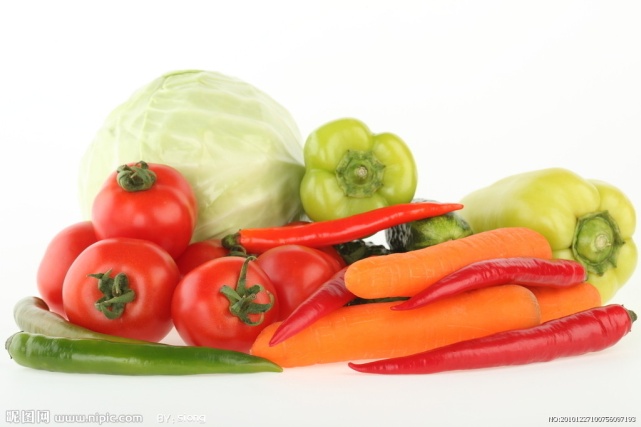 rice
vegetables
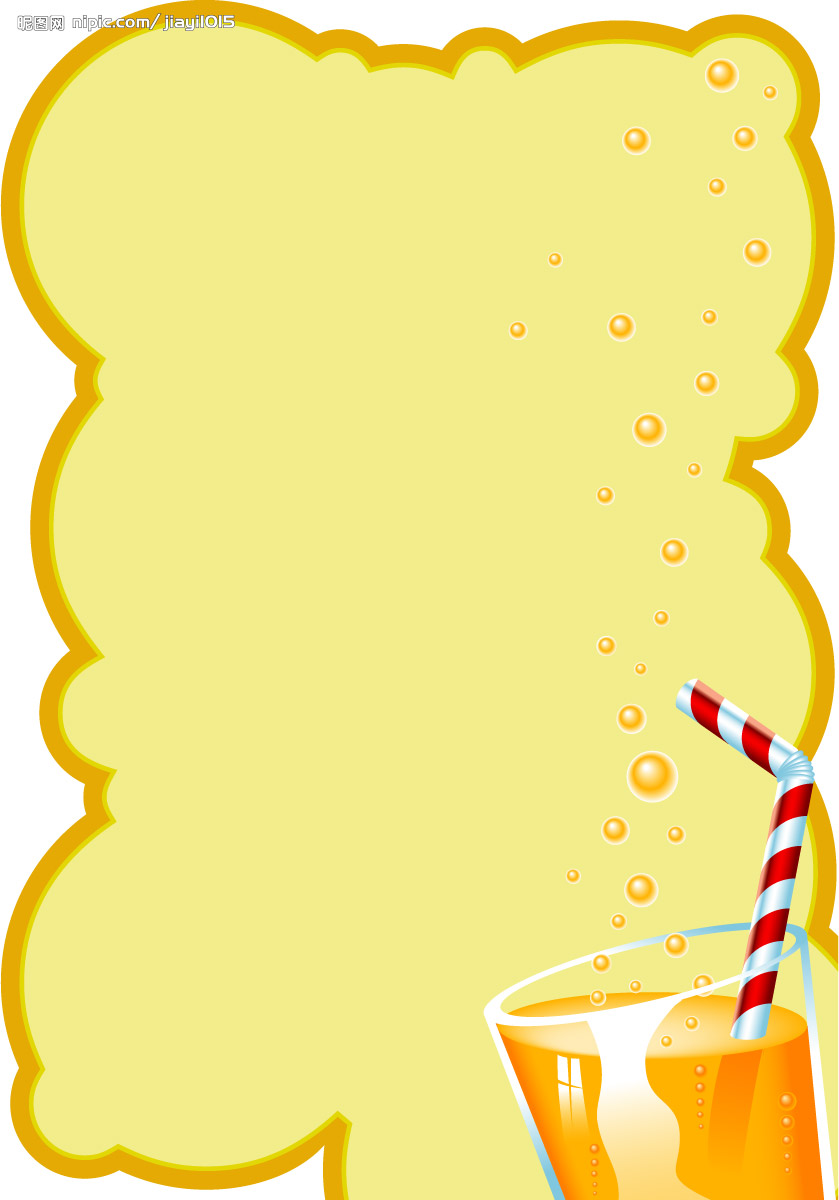 Learn and say
4
I’d like some…
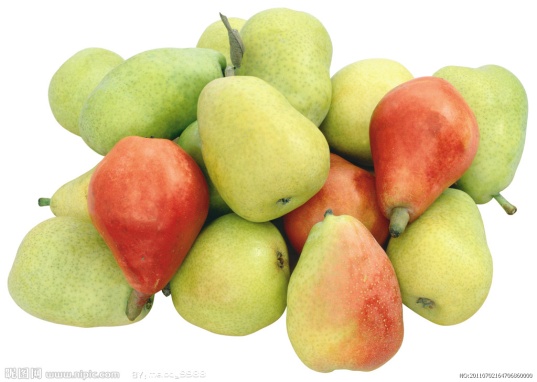 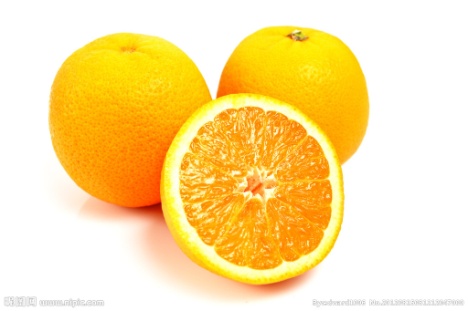 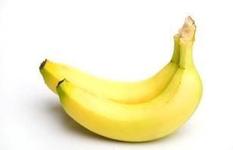 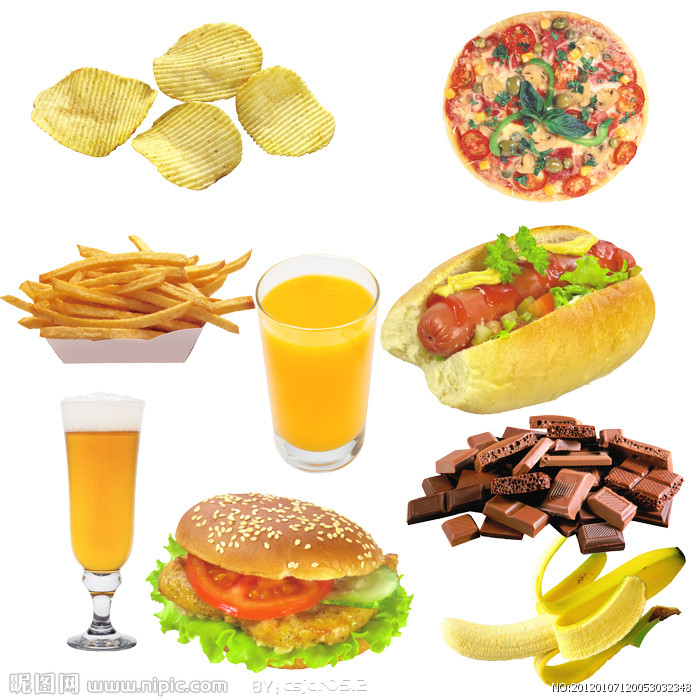 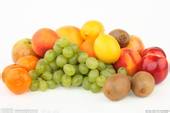 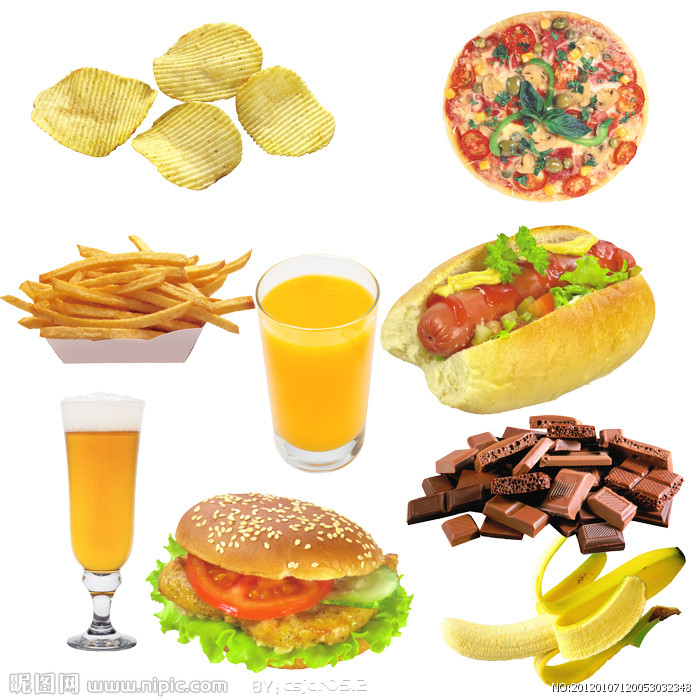 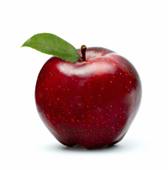 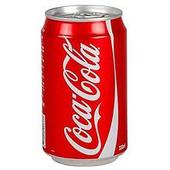 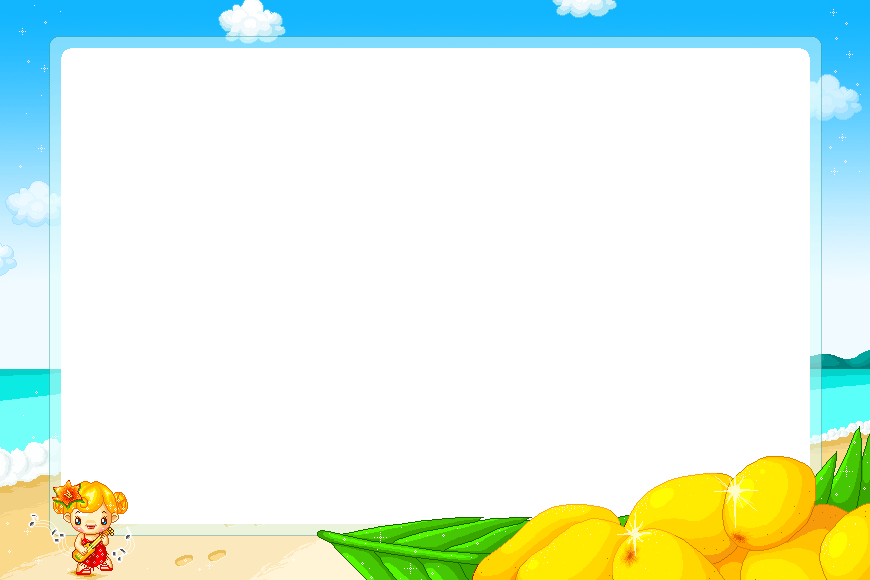 Read and say
5
I’d like some…
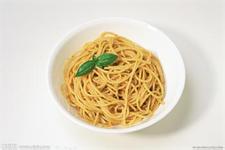 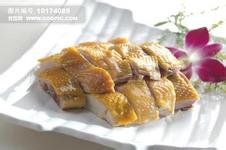 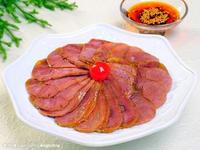 chicken
beef
noodles
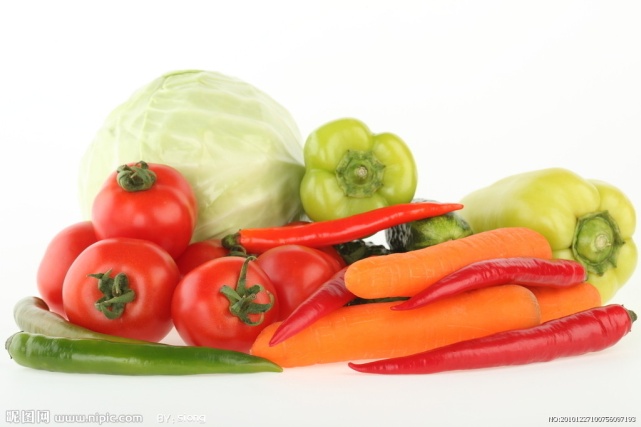 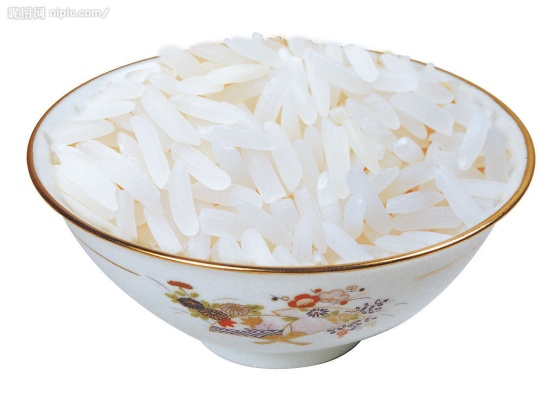 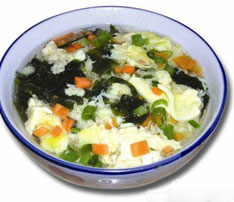 soup
vegetables
rice
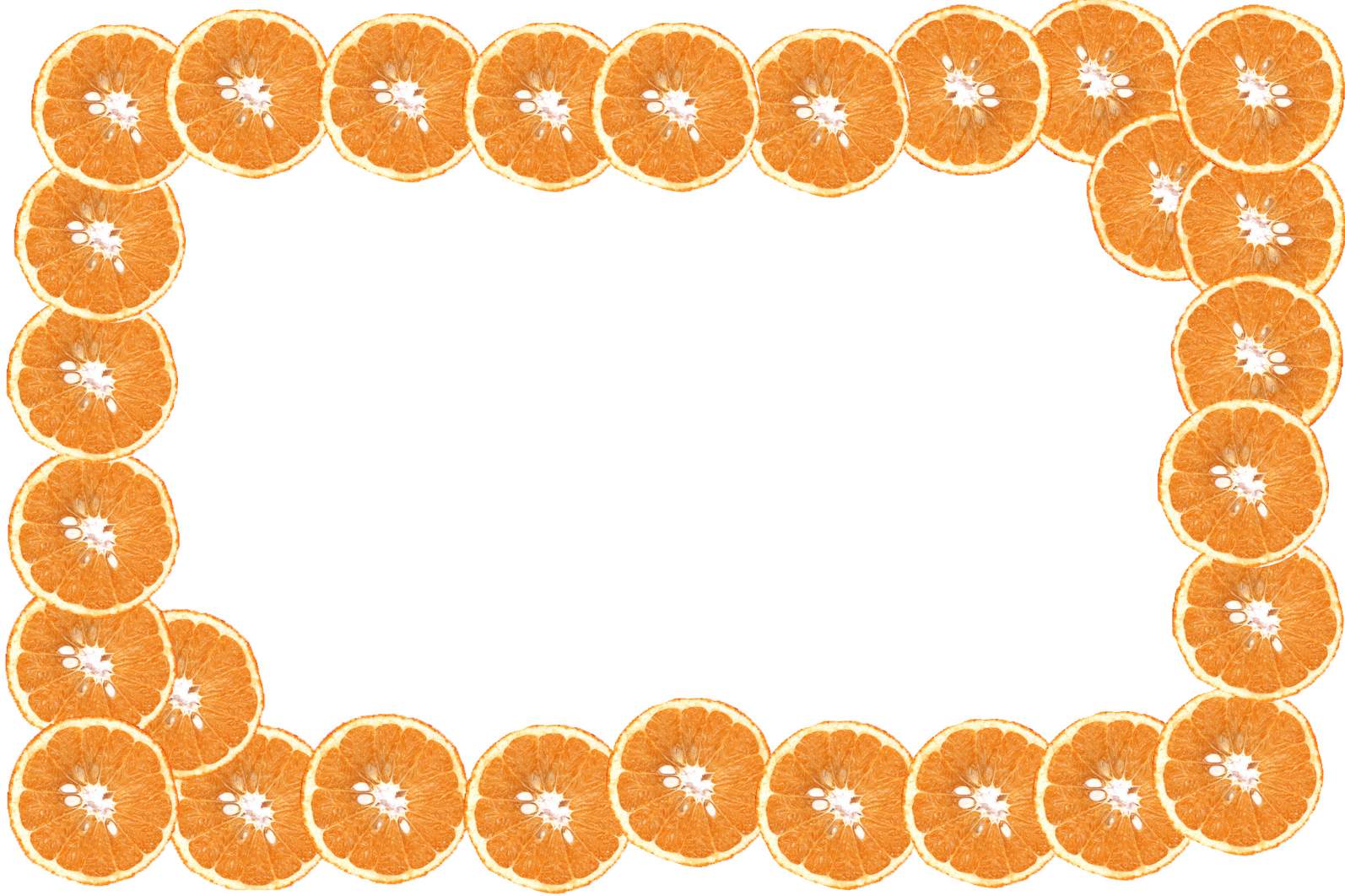 Ask and answer
A: What would you like?
B: I’d like some…and…
6
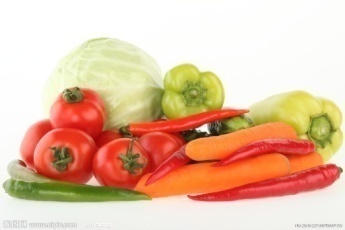 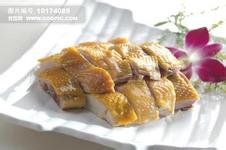 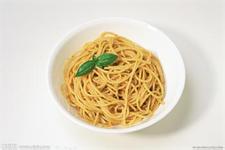 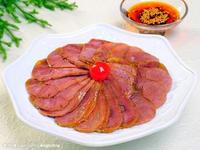 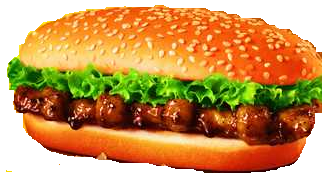 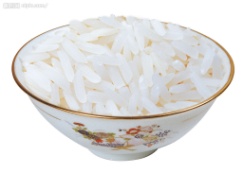 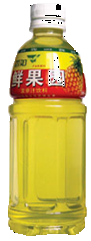 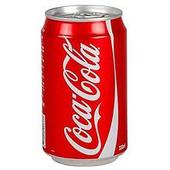 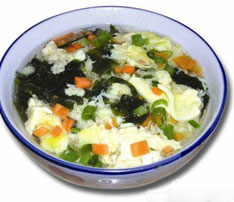 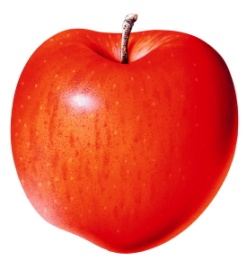 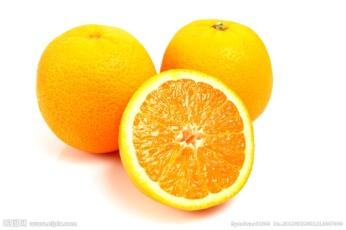 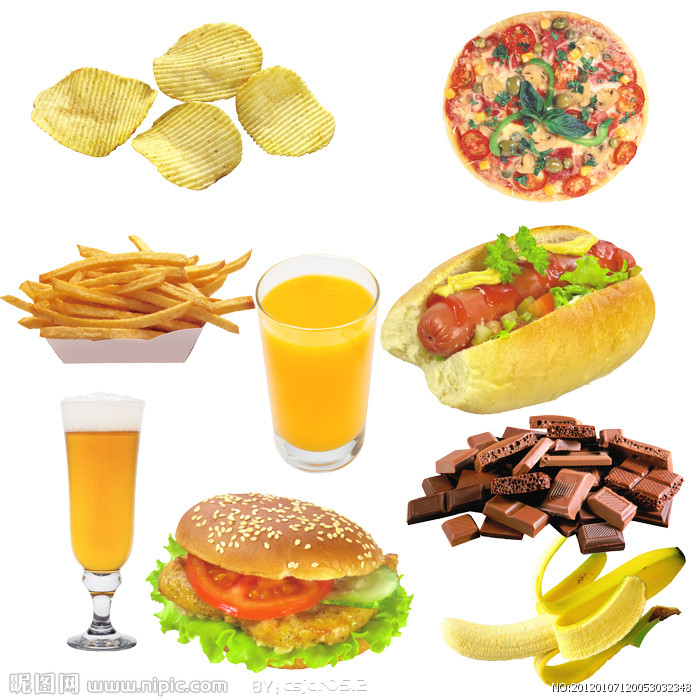 Let’s talk
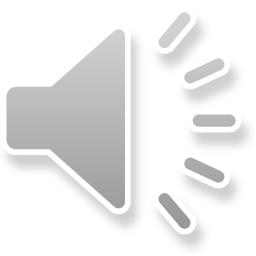 7
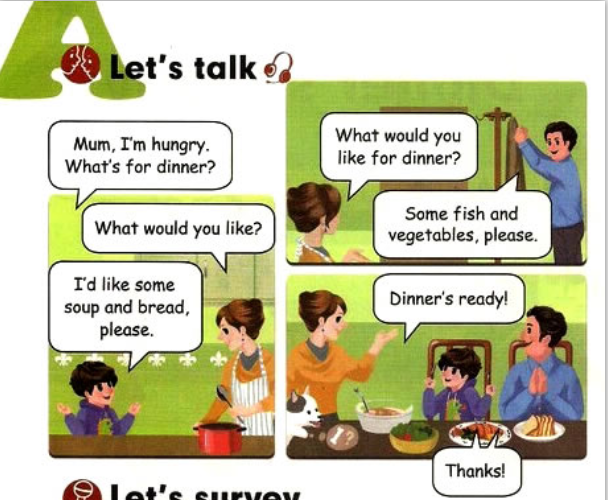 Let’s survey
8
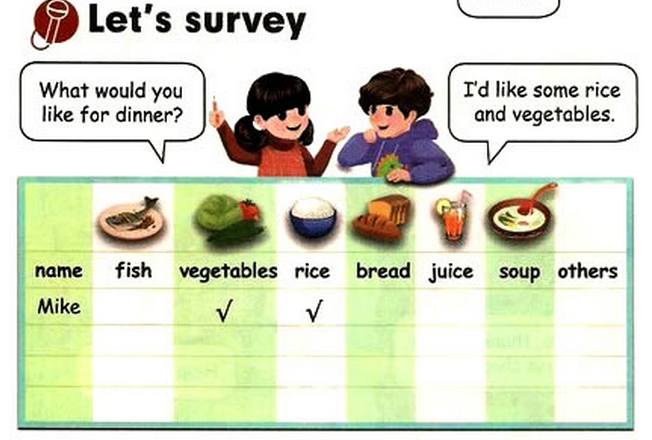 9
THANK YOU
GOODBYE